CompSci 102Discrete Math for Computer Science
March 22, 2012

Prof. Rodger
Lecture adapted from Bruce Maggs/Lecture developed at 
Carnegie Mellon, primarily by Prof. Steven Rudich.
Announcements
More on Counting
Recitation tomorrow – bring laptop for one problem
) = ?
)
(
(
+
+
+
Counting II: Recurring Problems and Correspondences
A
B
1-1 onto Correspondence(just “correspondence” for short)
Correspondence Principle
If two finite sets can be placed into 1-1 onto correspondence, then they have the same size
If a finite set A has a k-to-1 correspondence to finite set B, then |B| = |A|/k
The number of subsets of an n-element set is 2n.
Sometimes it is easiest to count the number of objects with property Q, by counting the number of objects that do not have property Q.
The number of subsets of size r that can be formed from an n-element set is:
n!
n
=
r!(n-r)!
r
A choice tree  provides a “choice tree representation” of a set S, if

1. 	Each leaf label is in S, and each element 	of S is some leaf label
2. 	No two leaf labels are the same
Product Rule (Rephrased)
Suppose every object of a set S can be constructed by a sequence of choices with P1 possibilities for the first choice, P2 for the second, and so on.
IF
1. Each sequence of choices constructs an object of type S
AND
2. No two different sequences create thesame object
THEN
There are P1P2P3…Pn objects of type S
How Many Different Orderings of Deck With 52 Cards?
What object are we making?
Ordering of a deck
Construct an ordering of a deck by a sequence of 52 choices:
  52 possible choices for the first card;
  51 possible choices for the second card;
			:				:
    1 possible choice for the 52nd card.
By product rule: 52 × 51 × 50 × … × 2 × 1 = 52!
The Sleuth’s Criterion
There should be a unique way to createan object in S.
In other words:
For any object in S, it should be possible to reconstruct the (unique) sequence of choices which lead to it.
The three big mistakes people make in associating a choice tree with a set S are:

1. Creating objects not in S

2. Leaving out some objects from the set S

3. Creating the same object two different ways
DEFENSIVE THINKING
ask yourself:

Am I creating objects of the right type?

Can I reverse engineer my choice sequence from any given object?
Let’s use our principles to extend our reasoning to different types of objects
Counting Poker Hands
52 Card Deck, 5 card hands
4 possible suits:

13 possible ranks:
2,3,4,5,6,7,8,9,10,J,Q,K,A
Pair: set of two cards of the same rank
Straight: 5 cards of consecutive rank
Flush: set of 5 cards with the same suit
Ranked Poker Hands
Straight Flush:
a straight and a flush
4 of a kind:
4 cards of the same rank
Full House:
3 of one rank and 2 of another
Flush:
a flush, but not a straight
Straight:
a straight, but not a flush
3 of a kind:
3 of the same rank, but not a full house or 4 of a kind
2 Pair:
2 pairs, but not 4 of a kind or a full house
A Pair
36
36
52
=
= 1 in 72,193.333…
5
2,598,960
Straight Flush
Choices for rank? Possible suits?
9 choices for rank of lowest card at the start of the straight
4 possible suits for the flush
9 × 4 = 36
624
624
=
= 1 in 4,165
2,598,960
52
5
4 of a Kind
Choices of rank? Other choices?
13 choices of rank
48 choices for remaining card
13 × 48 = 624
13
52
5
5
5,112
= 1 in 508.4…
Flush
Choices of suit? Choices of cards?
4 choices of suit
4 × 1287
= 5148
choices of cards
- 36 straight	flushes
“but not a straight flush…”
5112 flushes
52
5
9180
= 1 in 283.1…
Straight
Choices of lowest card? Suits?
9 choices of lowest card
9 × 1024
= 9216
45 choices of suits for 5 cards
“but not a straight flush…”
- 36 straight	flushes
9180 straights
Storing Poker Hands:How many bits per hand?
I want to store a 5-card poker hand using the smallest number of bits (space efficient)
Order the 2,598,560 Poker Hands Lexicographically (or in any fixed way)
To store a hand all I need is to store its index, which requires log2(2,598,560)  = 22 bits
Hand 0000000000000000000000Hand 0000000000000000000001Hand 0000000000000000000010
.
.
.
[Speaker Notes: [52 5] poker hands]
22 Bits is OPTIMAL
221 = 2,097,152 < 2,598,560
Thus there are more poker hands than there are 21-bit strings
Hence, you can’t have a 21-bit string for each hand
0
1
0
1
0
1
0
1
0
1
0
1
0
1
Binary (Boolean)  Choice Tree
A binary (Boolean) choice tree is a choice tree where each internal node has degree 2
Usually the choices are labeled 0 and 1
22 Bits is OPTIMAL
221 = 2,097,152 < 2,598,560
A binary choice tree of depth 21 can have at most 221 leaves.
Hence, there are not enough leaves for all 5-card hands.
An n-element set can be stored so that each element uses log2(n)  bits
Furthermore, any representation of the set will have some string of at least that length
Information Counting Principle:
If each element of a set can be represented using k bits, the size of the set is bounded by 2k
Information Counting Principle:
Let S be a set represented by a depth-k binary choice tree, the size of the set is bounded by 2k
ONGOING MEDITATION:
Let S be any set and T be a binary choice tree representation of S Think of each element of S being encoded by binary sequences of choices that lead to its leaf
 We can also start with a binary encoding of a set and make a corresponding binary choice tree
Now, for something completely different…

How many ways to rearrange the letters in the word “SYSTEMS”?
SYSTEMS
7 places to put the Y, 6 places to put the T, 5 places to put the E, 4 places to put the M, 	and the S’s are forced
7 X 6 X 5 X 4 = 840
7!
= 840
3!
SYSTEMS
Let’s pretend that the S’s are distinct:
S1YS2TEMS3
There are 7! permutations of S1YS2TEMS3
But when we stop pretending we see that we have counted each arrangement of SYSTEMS 3! times, once for each of 3! rearrangements of S1S2S3
n-r1
n - r1 - r2 - … - rk-1
r2
rk
n
r1
n!
=
r1!r2! … rk!
Arrange n symbols: r1 of type 1, r2 of type 2, …, rk of type k
…
n!
(n-r1)!
…
=
(n-r1)!r1!
(n-r1-r2)!r2!
CARNEGIEMELLON
14!
= 3,632,428,800
2!3!2!
Remember:
The number of ways to arrange n symbols with r1 of type 1, r2 of type 2, …, rk of type k is:
n!
r1!r2! … rk!
5 distinct pirates want to divide 20 identical, indivisible bars of gold. How many different ways can they divide up the loot?
Sequences with 20 G’s and 4 /’s
GG/G//GGGGGGGGGGGGGGGGG/
represents  the following division among the pirates: 2, 1, 0, 17, 0
In general, the ith pirate gets the number of G’s after the i-1st / and before the ith /
This gives a correspondence between divisions of the gold and sequences with 20 G’s and 4 /’s
24
4
How many different ways to divide up the loot?
Sequences with 20 G’s and 4 /’s
n + k - 1
n + k - 1
n - 1
k
How many different ways can n distinct pirates divide k identical, indivisible bars of gold?
=
24
4
How many integer solutions to the following equations?
x1 + x2 + x3 + x4 + x5 = 20
x1, x2, x3, x4, x5 ≥ 0
Think of xk are being the number of gold bars that are allotted to pirate k
n + k - 1
n + k - 1
n - 1
k
How many integer solutions to the following equations?
x1 + x2 + x3 + … + xn = k
x1, x2, x3, …, xn ≥ 0
=
12
7
Identical/Distinct Dice
Suppose that we roll seven dice
How many different outcomes are there, if order matters?
67
What if order doesn’t matter?(E.g., Yahtzee!)
12
12
5
7
How did we get that last one, when order doesn’t matter?
There are 7 Dice, order doesn’t matter:  DDDDDDD
Partition the dice based on their values: suppose you have  3623225
/222/33//5/6
Or
/DDD/DD//D/D
=
7 dice + 5 dividers = 12
[Speaker Notes: [ 12 7 ] explanation = This is similar to the pirate problem. 
There are 7 dice and you want to partition them among their values so there would be 5 dividing lines  between the 1 values, 2 values, 3 values, .. 6 values. 
1 1 / 2 / / 4 / 5 5 / 6   but you would see these dice as D and the /’s would indicate the
Buckets 

DD/D//D/DD/D
So [12 5]  =  [ 7 D’s + 5 slashes,  5 /’s]  = [12 7]]
Multisets
A multiset is a set of elements, each of which has a multiplicity
The size of the multiset is the sum of the multiplicities of all the elements
Example: 
   {X, Y, Z}  with  m(X)=0  m(Y)=3,  m(Z)=2
Unary visualization:
{Y, Y, Y, Z, Z}
[Speaker Notes: Start here on March 27, 2012]
n + k - 1
n + k - 1
n - 1
k
Counting Multisets
The number of ways 
to choose a multiset of 
size k from n types of elements is:
=
5 + 20 - 1
24
24
20
20
4
Back to the Pirates
How many ways are there of choosing 20 pirates from a set of 5 pirates, with repetitions allowed?
PPP/MMMMMM//SSSSSSS/LLLL
=
=
Polynomials Express Choices and Outcomes
Products of Sum = Sums of Products
(
)
(
) =
+
+
+
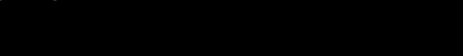 +
+
+
+
+
[Speaker Notes: Hidden item]
b3
b1
b2
t2
t1
t2
t1
t2
t1
b1t1
b1t2
b2t1
b2t2
b3t1
b3t2
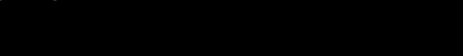 (b1+b2+b3)(t1+t2) =
b1t1
+
b1t2
+
b2t1
+
b2t2
+
b3t1
+
b3t2
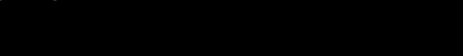 [Speaker Notes: Hidden items]
There is a correspondence between paths in a choice tree and the cross terms of the product of polynomials!
Choice Tree for Terms of (1+X)3
1
X
1
X
1
X
1
X
1
X
1
X
1
X
X2
X2
X3
X
X
X2
X
1
Combine like terms to get:
1 + 3X + 3X2 + X3
(1 + X)2(1 + X) = (1 + 2X + X2)(1 + X) = 1 + 3X + 3X2 + X3
n
ck =
k
What is a Closed Form Expression For ck?
(1+X)n = c0 + c1X + c2X2 + … + cnXn
(1+X)(1+X)(1+X)(1+X)…(1+X)
After multiplying things out, but before combining like terms, we get 2n cross terms, each corresponding to a path in the choice tree
ck, the coefficient of Xk, is the number of paths with exactly k X’s
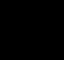 [Speaker Notes: Hidden item]
Binomial Coefficients
n
n
n
n
1
0
The Binomial Formula
(1+X)n =
X0
+
X1
+…+
Xn
binomial expression
4
4
4
4
4
1
2
3
4
0
The Binomial Formula
(1+X)0 =
1
(1+X)1 =
1 + 1X
(1+X)2 =
1 + 2X + 1X2
(1+X)3 =
1 + 3X + 3X2 + 1X3
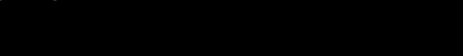 (1+X)4 =
1 + 4X + 6X2 + 4X3 + 1X4
Coefficients?
[Speaker Notes: Hidden arrows]
n
n
n
n
n
1
0
k
The Binomial Formula
(X+Y)n =
XnY0
+
Xn-1Y1
+…+
Xn-kYk
+…+
X0Yn
n
k
The Binomial Formula
n

(X+Y)n =
Xn-kYk
k = 0
What is the coefficient of EMSTY in the expansion of
(E + M + S + T + Y)5?
5!
[Speaker Notes: 5! /  (1! 1! 1! 1! 1!)]
What is the coefficient of EMS3TY in the expansion of
(E + M + S + T + Y)7?
The number of ways to rearrange the letters in the word SYSTEMS
[Speaker Notes: 7! / (1! 1! 3! 1! 1! )  = 7!/3!]
What is the coefficient of BA3N2 in the expansion of
(B + A + N)6?
The number of ways to rearrange the letters in the word BANANA
What is the coefficient of (X1r1X2r2…Xkrk)
in the expansion of
(X1+X2+X3+…+Xk)n?
n!
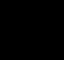 r1!r2!...rk!
[Speaker Notes: Hidden item is on next slide]
What is the coefficient of (X1r1X2r2…Xkrk)
in the expansion of
(X1+X2+X3+…+Xk)n?
n!
r1!r2!...rk!
[Speaker Notes: Hidden item]
There is much, much more to be said about how polynomials encode counting questions!
References
Applied Combinatorics, by Alan Tucker